FOCUSED ENGAGEMENT SURVEY
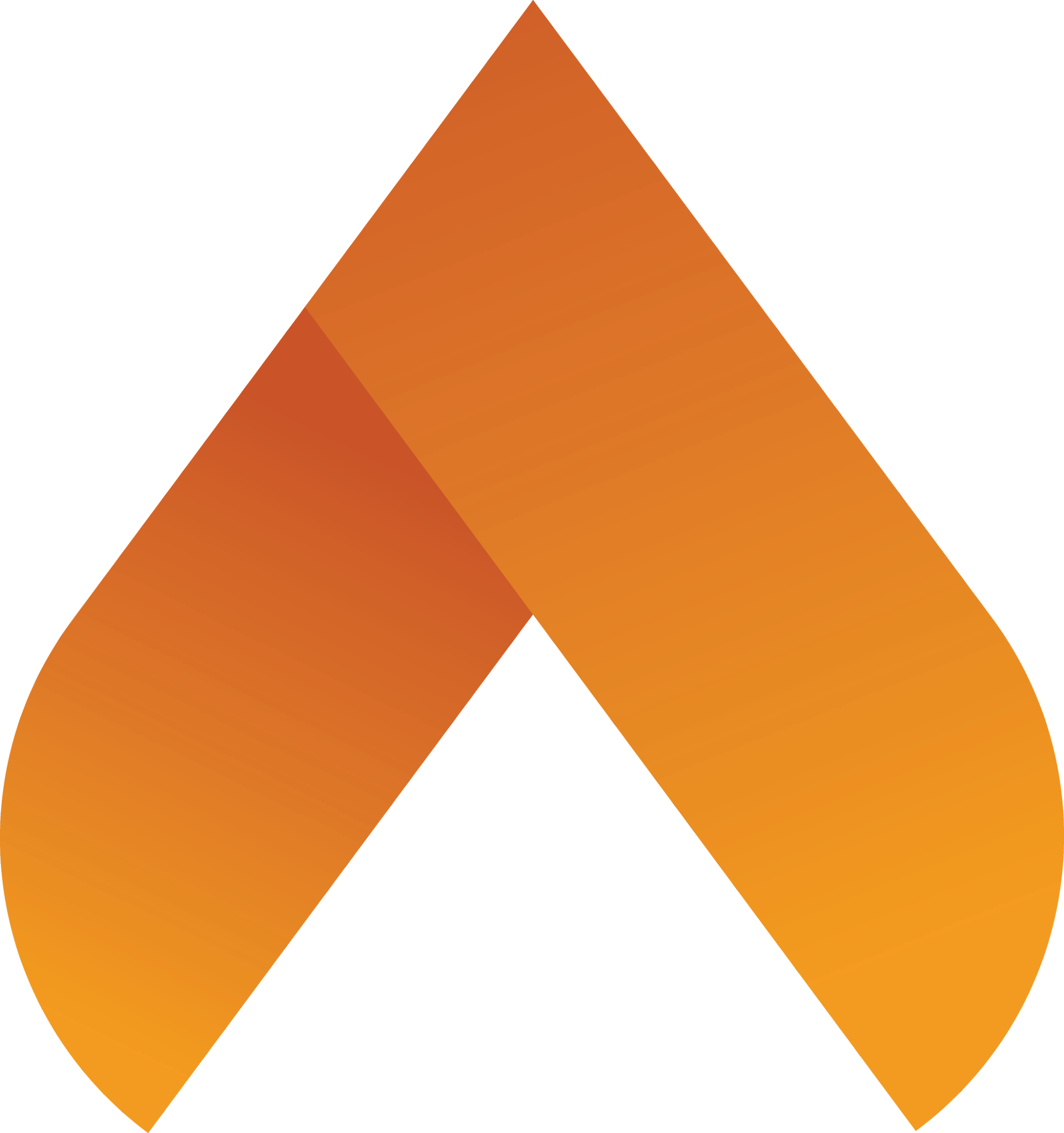 2024 Results
Survey Overview
Our Results
Action Planning
Next Steps
Agenda
Survey Administration
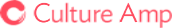 Our Results
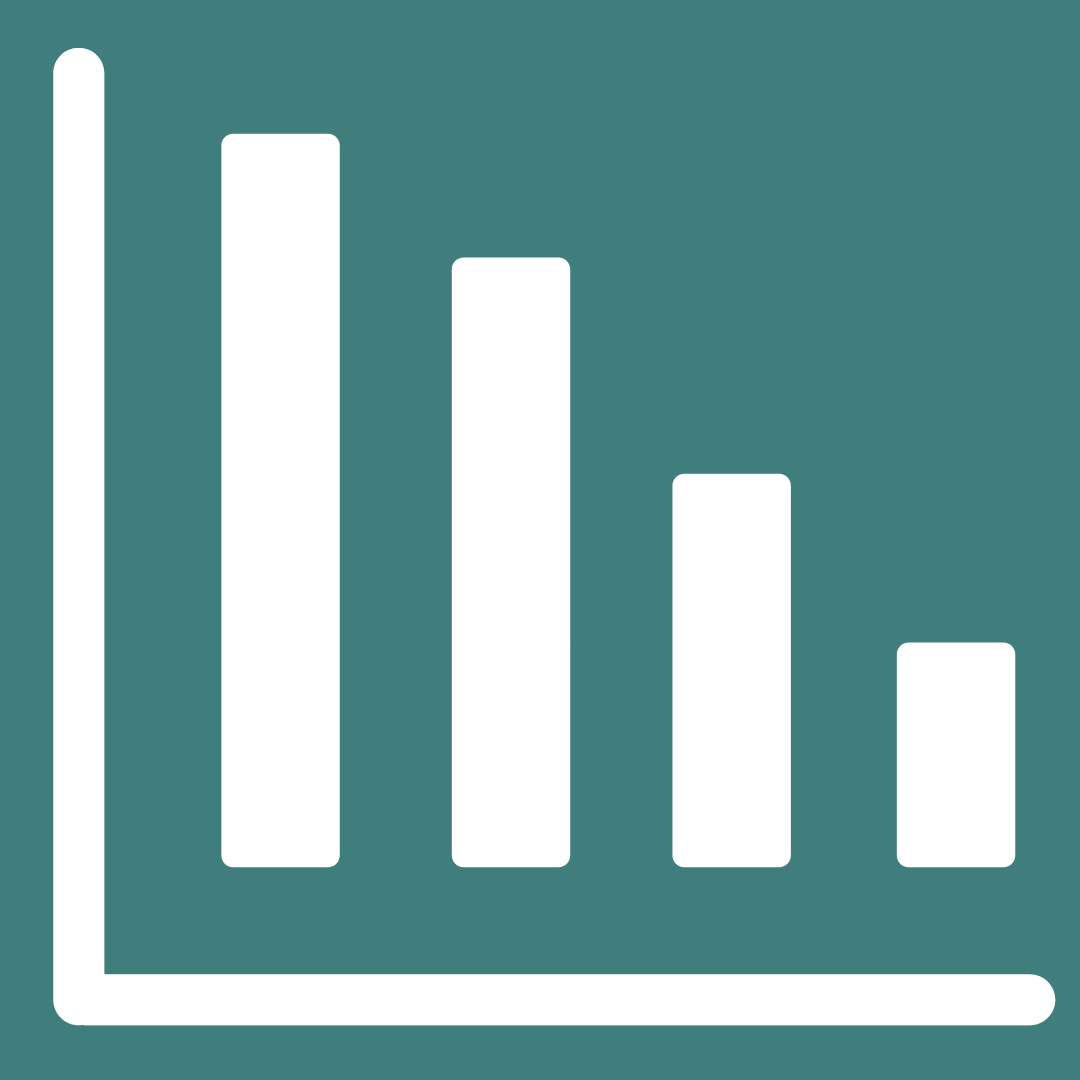 Strengths
Share 2-3 themes with the highest favorable percentages and try to find comments that align with those trends. Examples below:

Mission Alignment: People understand the mission, how their work contributes to the mission, and are proud of the work we do in our community
“I feel like I am making a difference in our community through my work.”
“I am driven by my connection to the work we do and the impact we have.”
Experience within Department: People feel their department/team functions in a collaborative and effective way.
“My team works well together. Even though we all work hard, we have each other’s back.”
[Speaker Notes: Choose strength areas to share. You can choose to include an anonymous verbatim comment, or opt to share the percent (%) favorable scores for these questions.]
Growth Opportunities
Share 2-3 themes with the lowest favorable percentages and try to find comments that align with those trends. Examples below:

Workload: People feel like there are not enough people to get the work done. They are overwhelmed and stretched thin.
“It’s hard to keep up with all the work. We keep adding more to do and not taking anything away. It’s exhausting.”

Experience within Department: People feel their department/team functions in a collaborative and effective way.
“My team works well together. Even though we all work hard, we have each other’s back.”
[Speaker Notes: Choose growth areas to share. You can choose to include an anonymous verbatim comment, or opt to share the percent (%) favorable scores for these questions.]
in 2021
What are your reactions to these results?


What surprised you? 


What did we miss? 
How can we continue doing the things we do well?
Discussion
[Speaker Notes: Ask your staff to reflect on the results.]
Action Planning
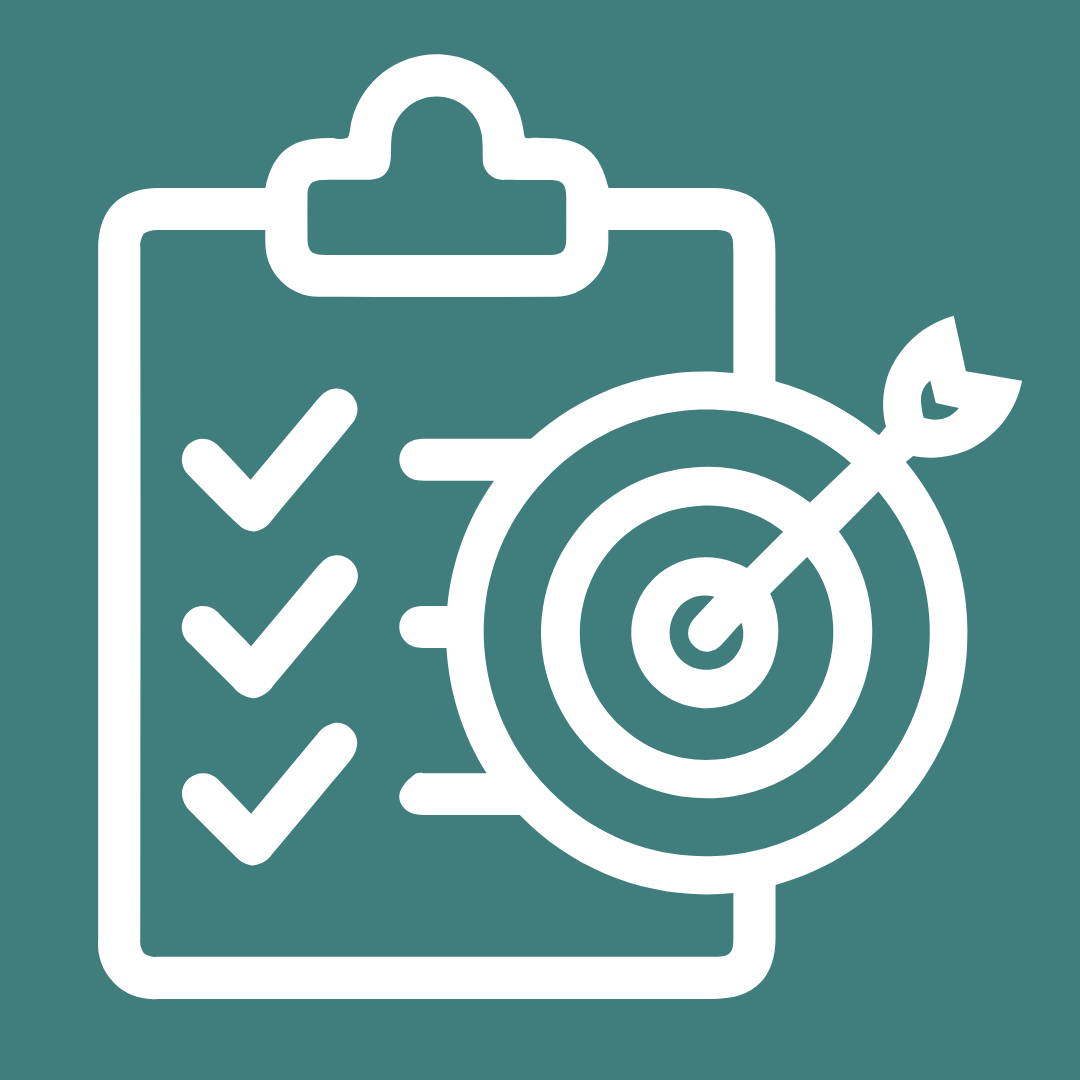 Suggested Focus Areas
Based on the data, identify 2-5 priority areas. Select 1-2 strengths that are important for your organization to continue focusing on, and 2-3 growth opportunities your organization will start focusing on. 
Focus area 1
Focus area 2
Focus area 3
Focus area 4
Focus area 5
Next Steps
Share your action plan for the focus areas, along with any milestones or ways to monitor progress.

Action Plan:


Milestones:
Questions? Concerns?
[Speaker Notes: Thank your staff again for participating and sharing their feedback.]
Thank you for sharing your feedback!
[Speaker Notes: Thank your staff again for participating and sharing their feedback.]